Зимующие птицы
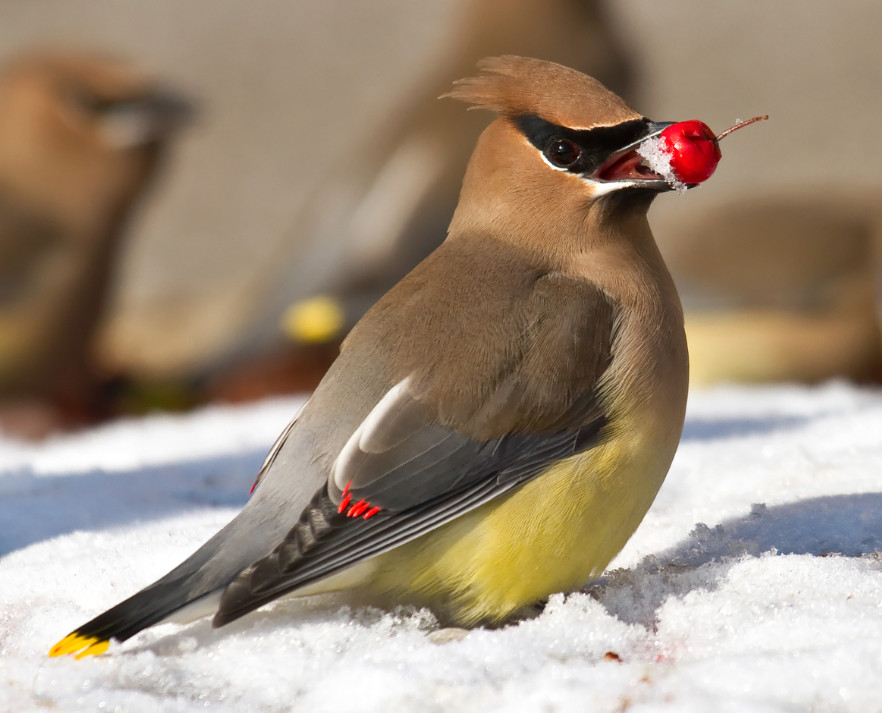 [Speaker Notes: Зимующие птицы]
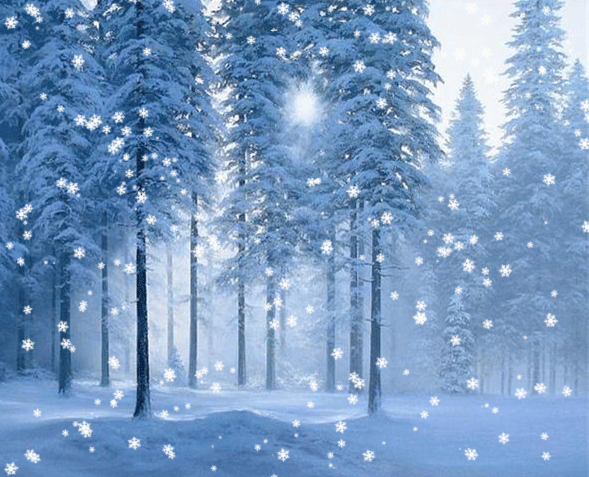 [Speaker Notes: С наступлением зимы многие птицы покидают родные края. Но, немало птиц остается зимовать вместе с нами.]
Синица
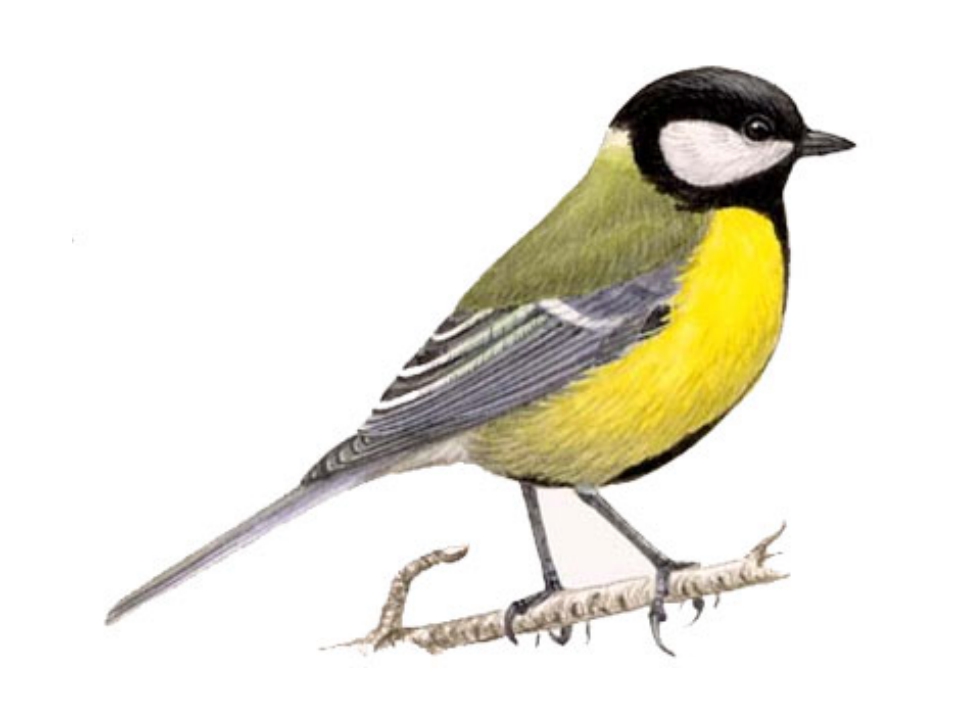 [Speaker Notes: Летом синицы питаются только насекомыми. Зимой насекомые прячутся, и птичкам приходиться плохо, зимой они прилетают к нашим домам за помощью. Они будут клевать все, что дадите: зерно, крупу, крошки хлеба, кусочки мяса, несоленого сала.]
Снегирь
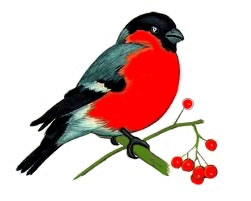 [Speaker Notes: Снегирь чуть крупнее воробья, очень плотного сложения, сверху голубовато-серая с черным шапочка, подбородком, крыльями и хвостом, белым надхвостьем и полосой на крыле, щеки и грудь у самцов красные или красновато-розовые, а у самочек серые или коричневые.]
Голубь
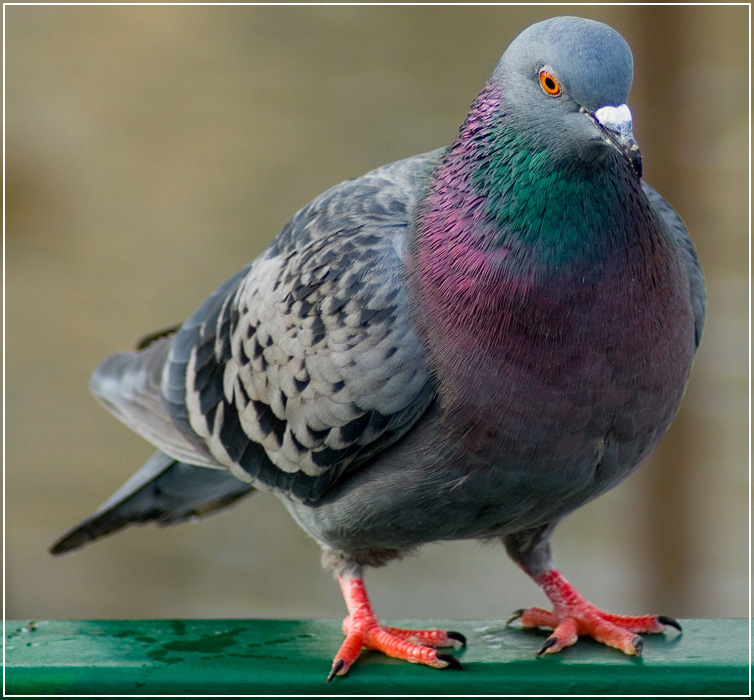 [Speaker Notes: У голубей туловище светло-серое, с беловатым надхвостьем и двумя темными полосами на внешней стороне крыльев. Обладает прекрасным зрением – различает цвета радуги и ультрафиолетовые лучи. Питается растительными кормами: семенами, ягодами, плодами фруктовых деревьев.]
Дятел
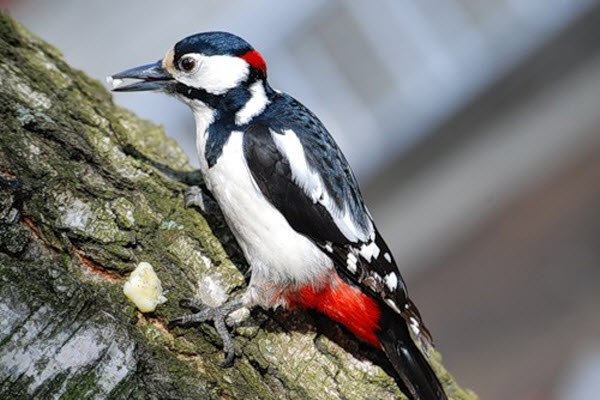 [Speaker Notes: Летом пестрые дятлы питаются древесными насекомыми, а зимой – семенами хвойных деревьев. Весной дятел пьет березовый сок. Это одна из очень полезных птиц наших лесов: работает круглый год по уничтожению вредителей.]
Воробей
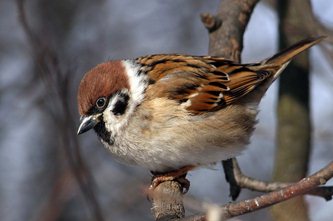 [Speaker Notes: Воробей – бойкая, жизнерадостная, находчивая и общительная птица. Клюет овес, пшено, зимой селится вблизи жилища человека, клюет все, что найдет – всеядная птица.]
Ворона
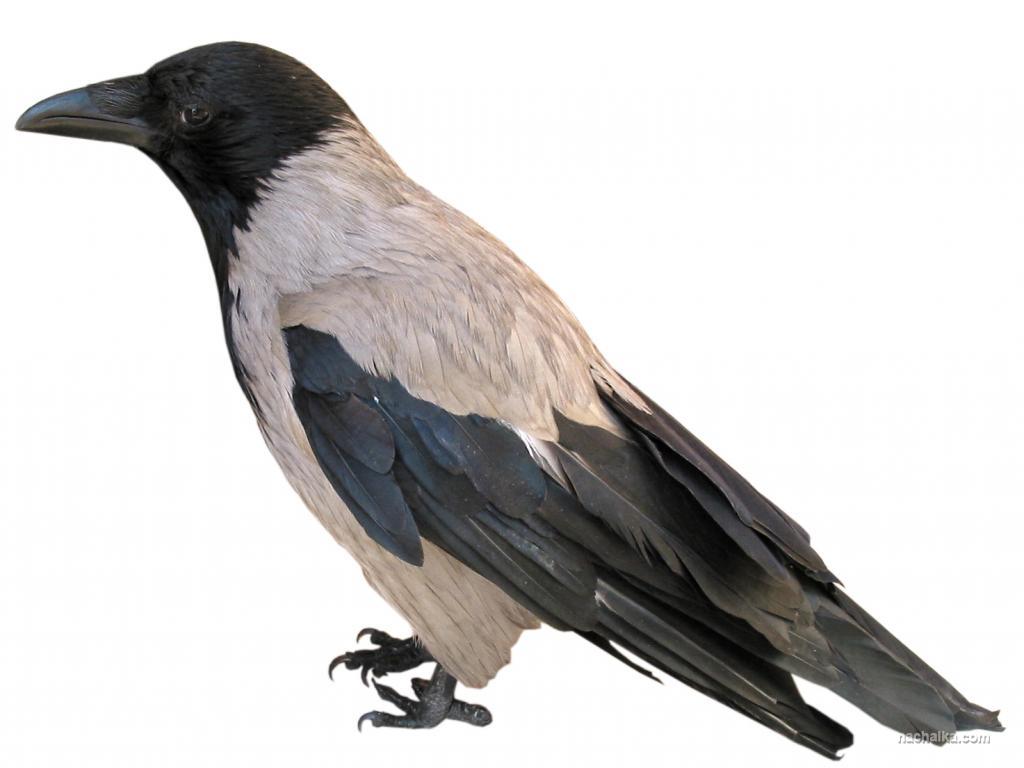 [Speaker Notes: Вороны очень умны. Фигура у вороны довольно неуклюжая. Ест ворона все. Падаль, мыши, птички и их яйца, всякого рода черви и жуки, слизняки, рыба, овощи, фрукты, сыр, творог – все ей годиться. В природе ворона безусловно полезна, но вблизи человеческого жилья становиться воровкой.]
Сорока
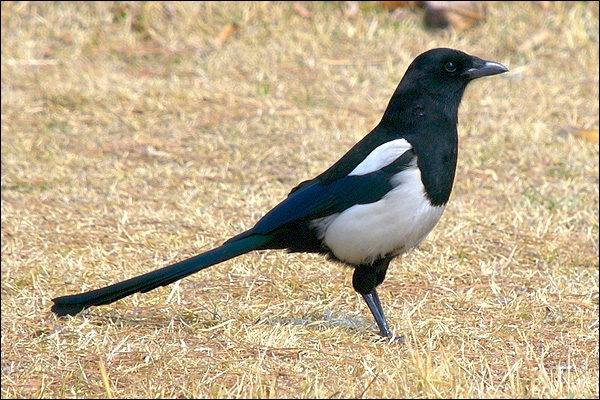 [Speaker Notes: Сорока имеет характерное оперение контрастного белого и черного цвета. У нее очень длинный черный с зеленоватым отливом хвост (прекрасный руль) и черные с синеватым отливом крылья. Голова, шея, зоб, спина и верх груди черные. У брюха, низа грудки и полос на плечах окраска белая. Сороки живут небольшими стаями или поодиночке. Птицы охотно едят насекомых, ящериц и мышей, выпивают птичьи яйца. В их меню входит много вредителей. Всеядная сорока склевывает семена подсолнечника, разных трав, арбузов, дынь и др.  Сороки - настоящие разбойники. Устойчивое словосочетание «сорока-воровка» связано с тем, что сороки действительно тащат к себе самые разные предметы. Одни (нитки, кусочки ткани) — для того, чтобы использовать при строительстве гнезда. Другие — ради развлечения.]
Свиристель
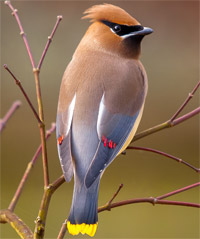 [Speaker Notes: Свиристель живет в разреженных хвойных и смешанных лесах, на зарастающих горах и вырубках. Летом питаются ягодами, насекомыми и побегами растений. Зимой любят полакомиться рябиной. В холода перебираются к жилью человека.]
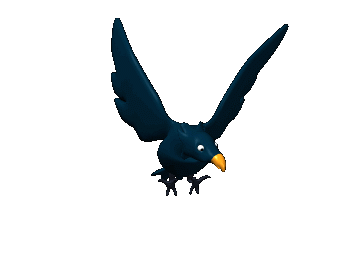 [Speaker Notes: Вот летит большая птица,
Плавно кружит над водой.
Наконец, она садится
На корягу над водой.]
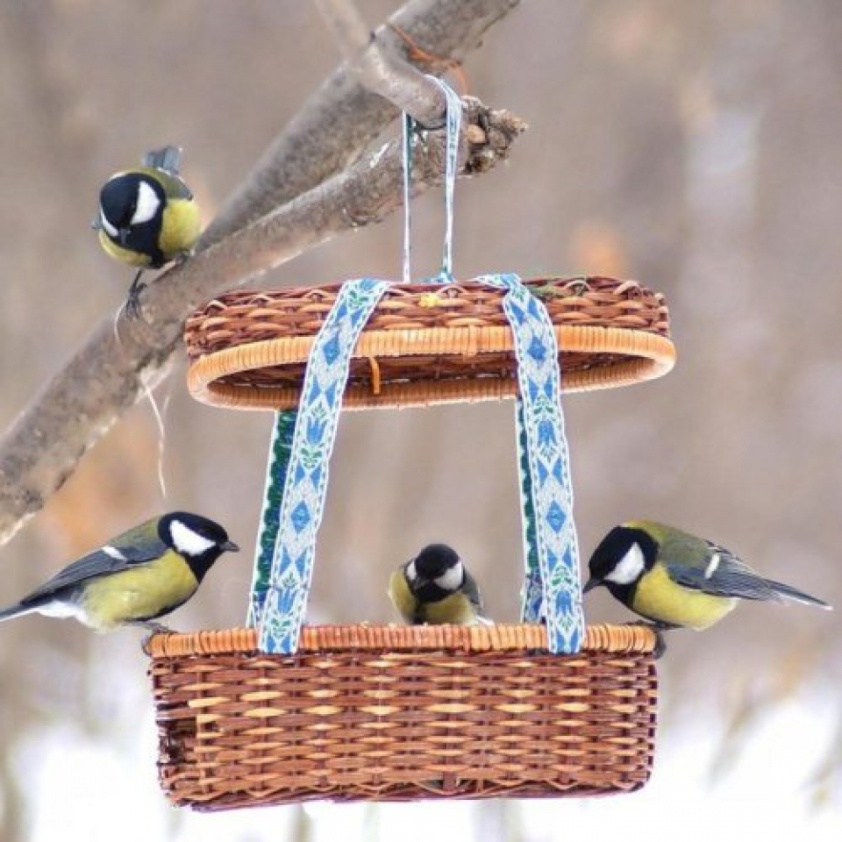 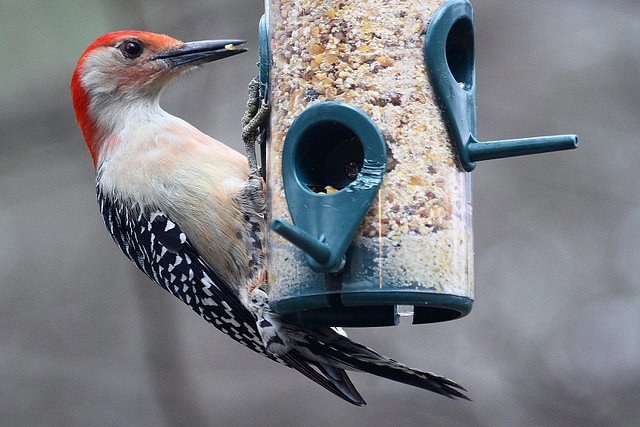 [Speaker Notes: Зимующие птицы не бояться морозов и ухитряются добывать еду даже в самую холодную погоду. Они отыскивают насекомых, спрятавшихся в трещины коры, в щели домов и заборов, отыскивают плоды и семена лиственных растений, шишки хвойных деревьев с семенами. Но во время снегопадов, метелей и сильных морозов птицы голодают и даже погибают. Они прилетают к нашим жилищам за помощью. И мы с вами должны помочь пережить зиму пернатым друзьям. В морозы птицы с радостью полакомятся кормом, оставленным людьми в кормушках. Это поможет им пережить сильные холода.]
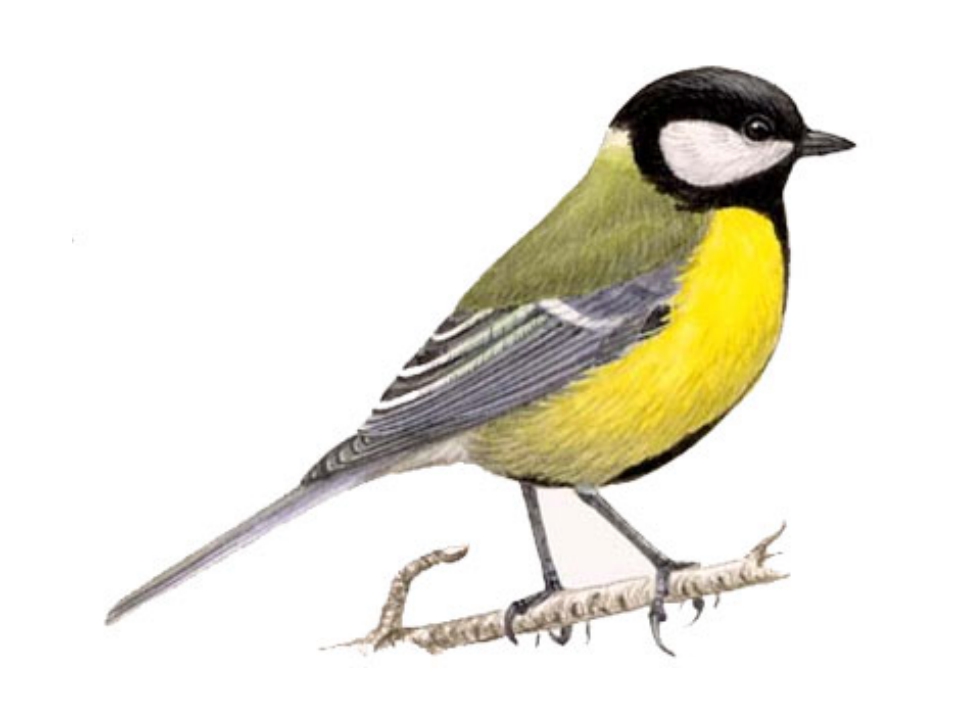 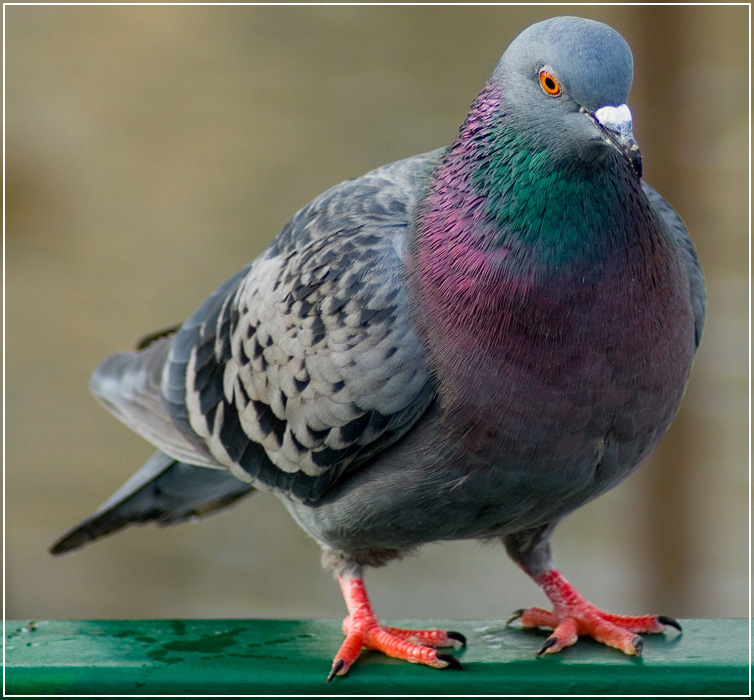 [Speaker Notes: Спинкою зеленовата,
     Животиком желтовата,
     Черненькая шапочка
     И полоска шарфика (синица). 
В небе кружит птичек стая,
     Стая, вовсе не простая!
     Стаю эту ты не бей:
     Стаю сизых … (голубей).]
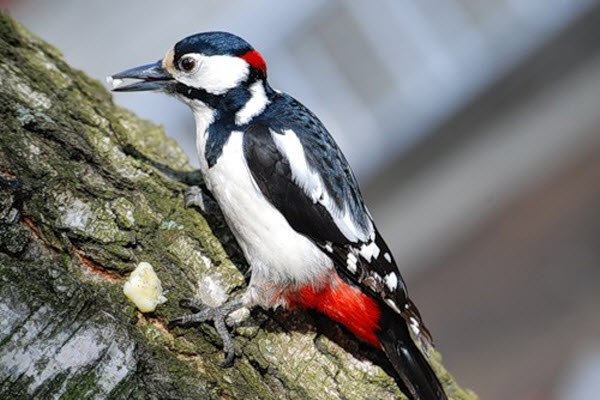 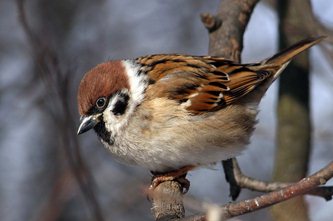 [Speaker Notes: Найдешь ее в своем дворе,
     Она на радость детворе.
     Ты обижать ее не смей!
     Эта птичка… (воробей). 
В лесу под щебет, звон и свист,
     Стучит лесной телеграфист:
     «Здорово, дрозд, приятель!»
     И ставит подпись… (дятел).]
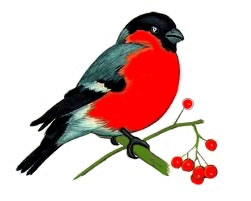 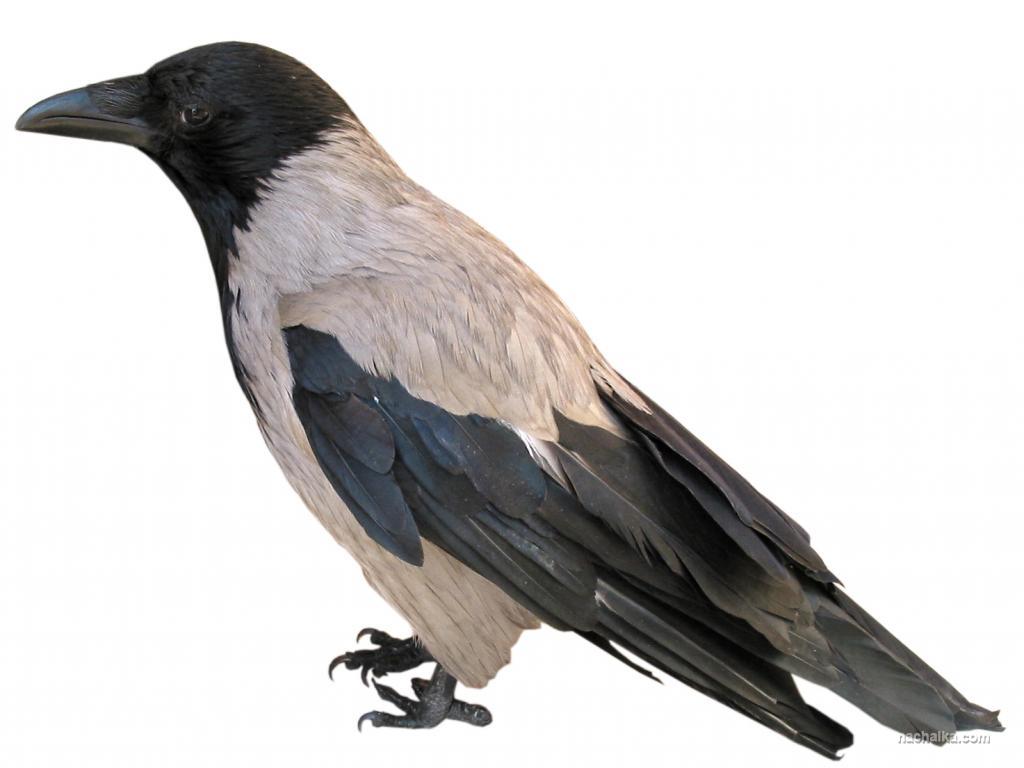 [Speaker Notes: Хочет с детства эта птица
     Стать великою царицей.
    День и ночь неугомонно
   «Кар – кар – кар» - поет… (ворона).
Чернокрылый, красногрудый
     И зимой найдет приют:
    Не боится он простуды
    С первым снегом тут как тут! (снегирь).]
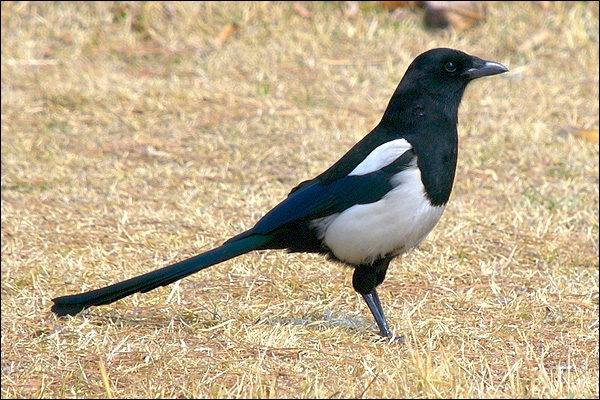 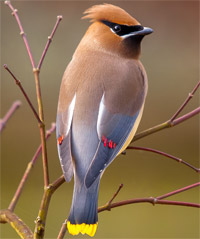 [Speaker Notes: Хохолочек на головке. 
     Птица яркая. Так ловко,
    Будто дует кто в свирель,
    Распевает… (свиристель). 
С ветки на ветку прыгают соседки.
     Обе белобоки. Кто они? (сороки).]
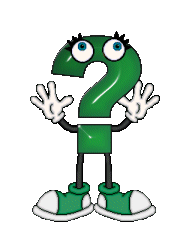 [Speaker Notes: Домашнее задание: каких зимующих птиц вы еще знаете?]